Leveraging Zone Programs Around the World2015 ICPA Bangkok / Shanghai09 November / 12 November 2015Clay PerrySVP-Global MarketsIntegration Point
Integration Point Network
North America
Atlanta
Charlotte
Chicago
Washington
Edmonton
El Paso
Rochester
Latin America Mexico City
Monterrey
Reynosa
São Paulo
Torreon
Europe
Brussels
Tbilisi
Asia
Kuala Lumpur
Shanghai
Singapore
Vadodara
Australia
Melbourne
Africa
Cape Town
Objectives
Compare the similarities and differences between zone programs around the world

Recommend approach to establish a common compliance structure for managing zones around the world

Primary zone programs reviewed
 U.S. Foreign-Trade Zone (FTZ)
 Mexico Maquiladora (IMMEX)
 Europe Processing under Customs Control (PCC)
 Brazil Tolling / Drawback
 Thailand Board of Investment (BOI)
 China Processing Trade Regimes (PTR / eHandbook)
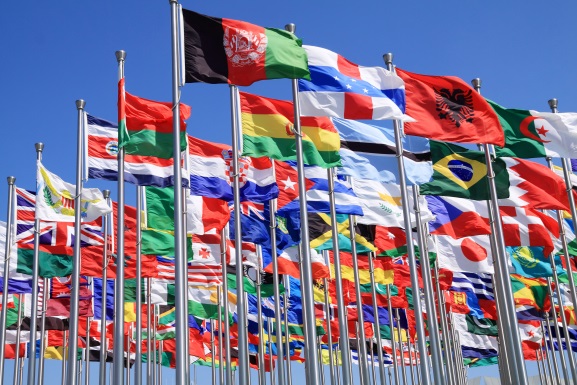 Disclaimer and Acknowledgements
I am not a certified expert in all of the zone programs I am about to discuss, but I have also never met anyone that is

This presentation was put together through the assistance of Integration Point leaders from the respective region

Regional acknowledgements…
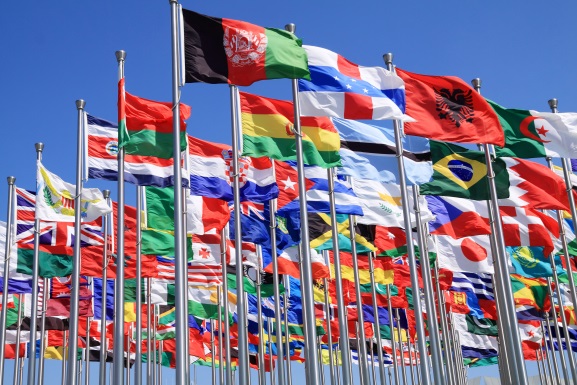 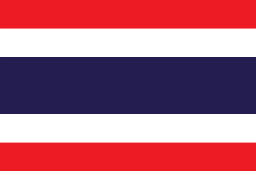 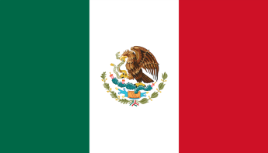 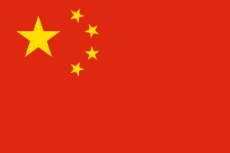 Homero Farias
Wei Mun Tan
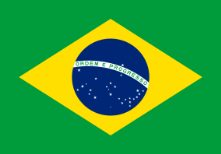 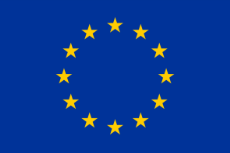 Manfred Mong
Claudio Marques
Michiko Lloyd
Agenda
Zone Overview by Type

Baseline – US Foreign-Trade Zone

Zone Program Comparison

Other Zones Programs

Common Zone Approach
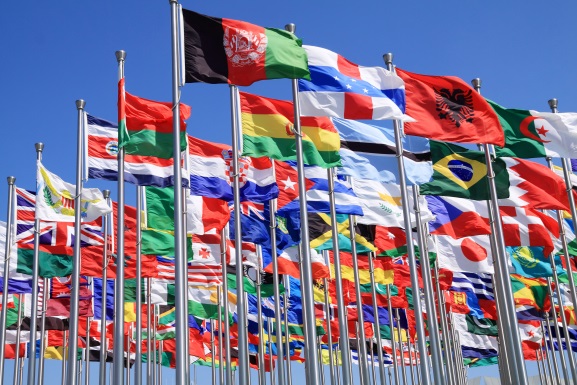 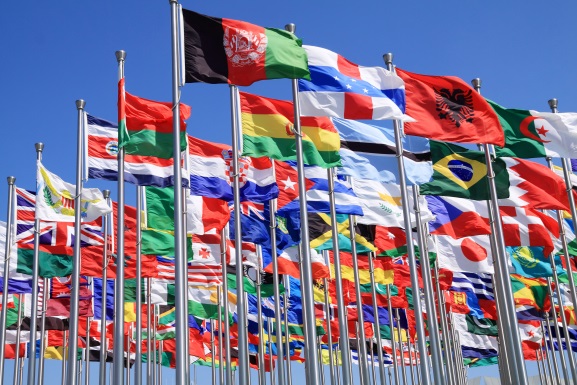 Zones by Type
Duty Deferral by Type
Free Zone

Export Processing Zone

Import/Inward Processing Zone

Inverted Duty

Drawback

Combinations of the Above
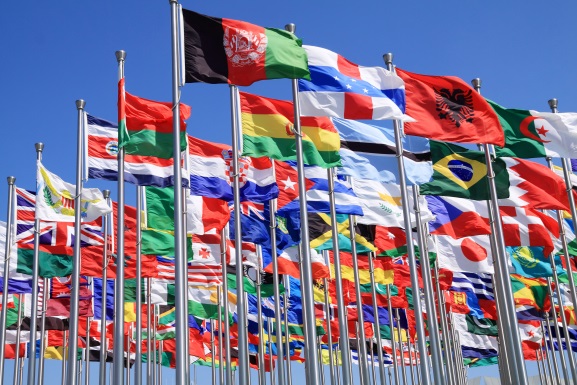 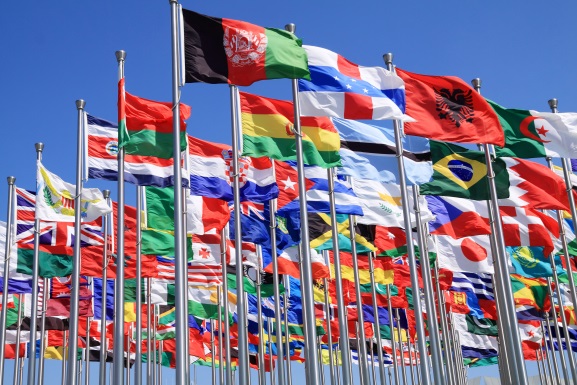 Baseline – US FTZ
FTZ Purpose
The Foreign-Trade Zone (FTZ) program was created by the U.S. government to facilitate international trade and increase the “global competitiveness” of U.S.-based companies.

The program, created in the 1930s, continues to thrive and change to better meet the needs of American companies in the global economy.

FTZ’s are used by Department of Commerce to establish savings that incent corporations to establish or maintain operations in the US thus…

		Creating and Maintaining Local Jobs!!!
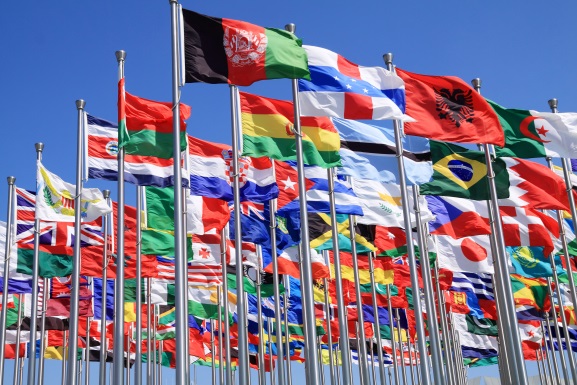 What is an FTZ?
An FTZ is an area within the United States, in or near a U.S. Customs port of entry, where foreign and domestic merchandise is considered to be outside the country, or at least, outside of U.S. Customs territory.

Certain types of merchandise can be imported into a Zone without going through formal Customs entry procedures or paying import duties.

Customs duties and excise taxes are due only at the time of transfer from the FTZ for U.S. consumption.

If the merchandise never enters the U.S. commerce (exported or destroyed), then no duties or taxes are paid on those items.
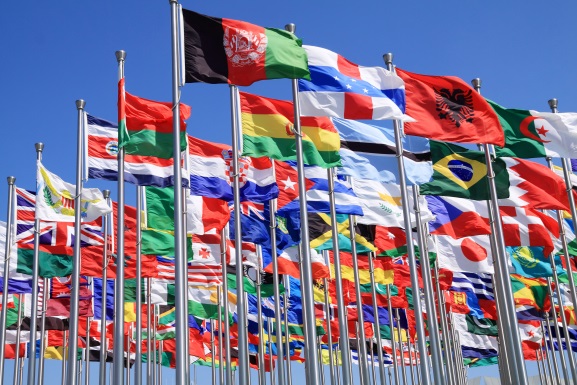 FTZ Processing Overview
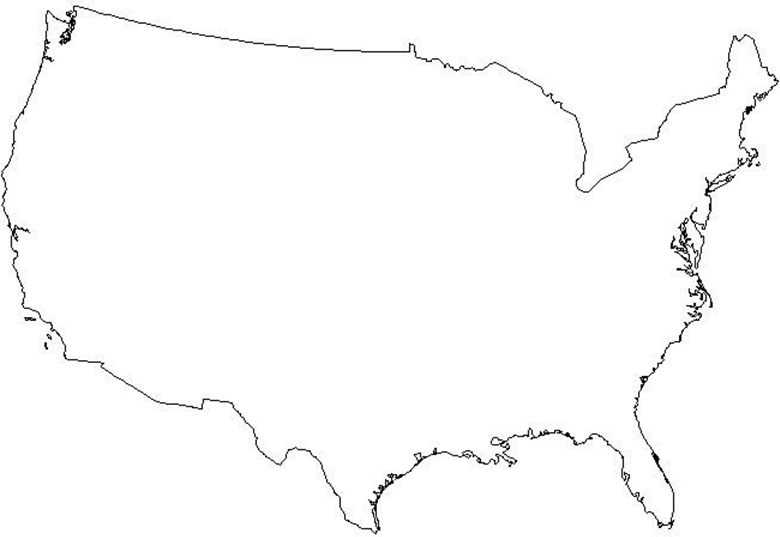 Foreign
Supplier
US Customer
Receipts
Shipments
US Port
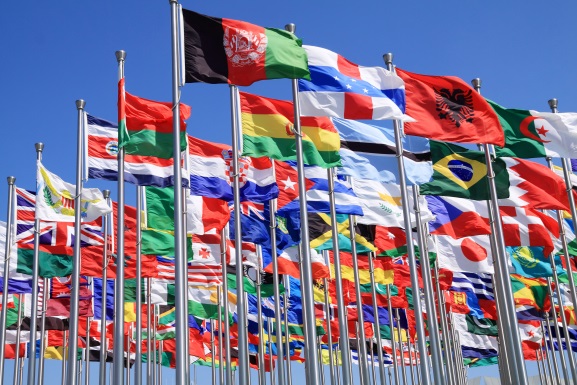 Move In Bond
No duty paid
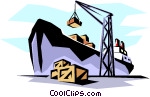 Does not move
in bond
FTZ
Ship to US 
Cust on  CF7501 
Duty Paid
Admit on
E214 Foreign
Status
FTZ
Duty Paid does
Not move in bond
Ship to FTZ on  CF7512 No
Duty Pay
Admit into
 Zone in Domestic
Status No Form
Move In
Bond No 
duty paid
FTZ
Move In Bond
No duty paid
Ship to Foreign
Cust on  CF7512 
No Duty Paid
Admit on
E214 Foreign
Status
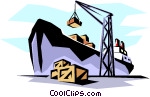 Move In Bond
No duty paid
US Supplier
Admit into
Zone in Domestic
Status no Form
US Port
Scrap (CF216)
No Duty Paid
Does not
move in bond
Adjustments
(CF7501) Duty
Paid
+ Adjustments
Admit on e214
Foreign
Customer
US FTZ Benefit Summary
Duty Deferral – Paying duty later

Duty Avoidance – Never paying duty
1. Exports
2. Scrap

Duty Inversion – Paying lower duty on manufactured goods

Other Savings / Distributor Benefits
1. MPF Savings
2. Broker Fee Savings
3. Direct Delivery (Reduced Lead Times)
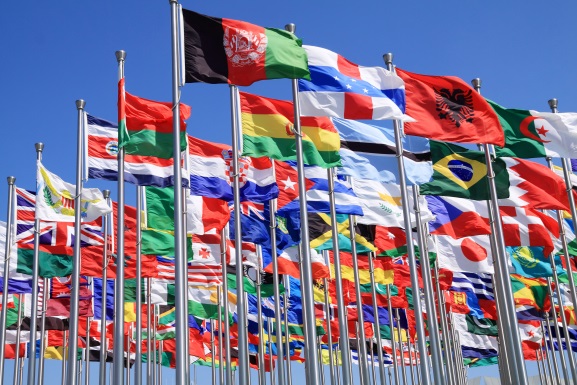 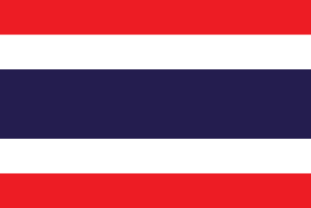 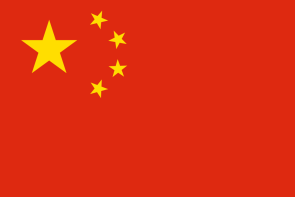 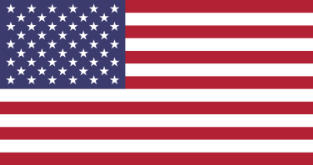 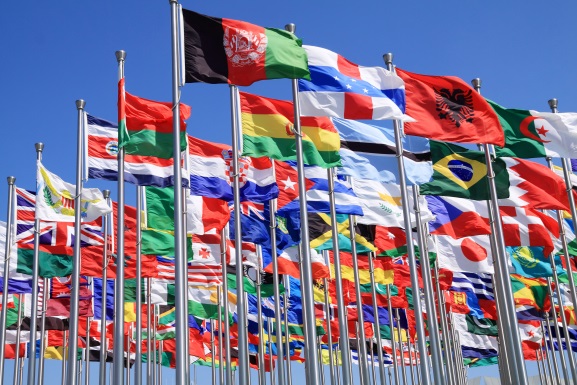 Zones Program Comparison
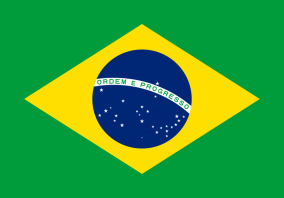 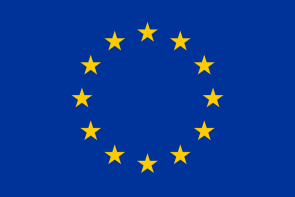 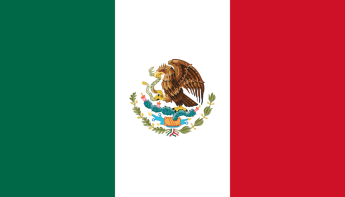 Types and Forms
Types
Main Forms
Timing, Allocation, and Recon
Timing
Allocation
Recon
Savings, Fees, and Time Limits
Savings
Fees
Time
e-Filing, Special Notes, and Reference Sites
Filing
Special
Ref.
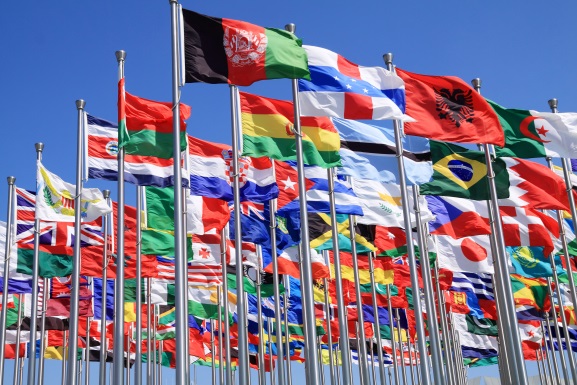 Other Zones Programs
Other Regional Examples
Russia
16 Federal Economic Zones
FEZs are regulated by Federal Law # 116 FZ on July 22, 2005
South Korea
6 Free Economic Zones
Korean FEZs are designated by law to facilitate foreign investment
Kenya
40 Export Processing Zone (EPZ) in place with 40,000 workers and 10.7% of exports
To transform the economy from import substitution to a path of export led growth
Philippines
200+ Economic Zones (ecozones)
Collections of industries, brought together geographically for the purpose of promoting economic development
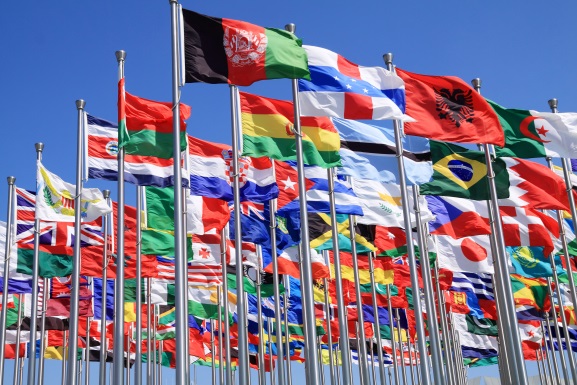 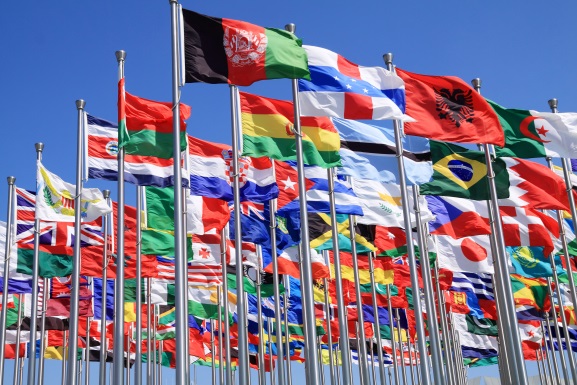 One Platform Approach
Common Approach to Zones
Common Inventory Allocation Methods
First In First Out (FIFO)
Lot / Serial Number
Foreign First

Common Transaction Requirements
Inbound Receipts
Outbound Shipments
Adjustments / Scrap
Manufacturing (BOM or Actual)
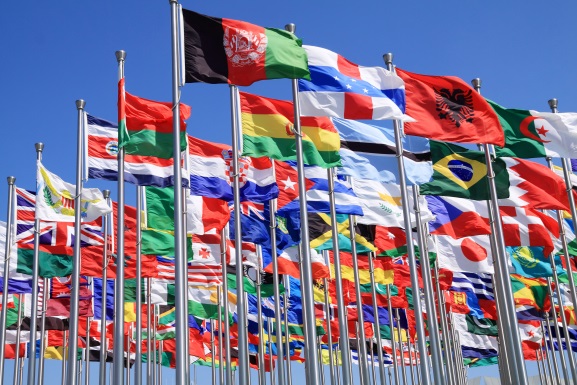 Common Approach to Zones
Common Data Elements
Product Number (SKU)
Classification / FTA Indicator
Status Code (Foreign or Domestic)
Duty Rates
Quantity (Internal UOM and Customs UOM)
Weight
Value / Currency Code / Exchange Rate
Country of Origin / Country Ship To
Manufacturer / Supplier ID
Bill of Lading & Manifest Information
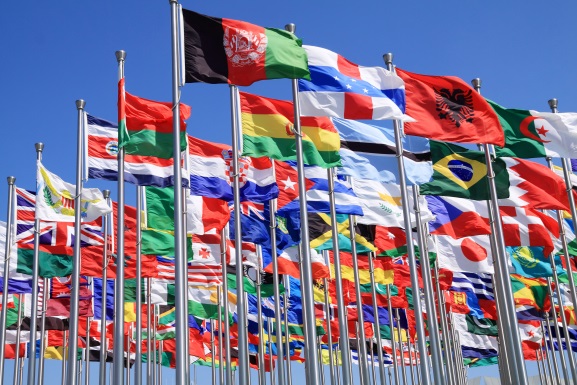 One Platform Approach
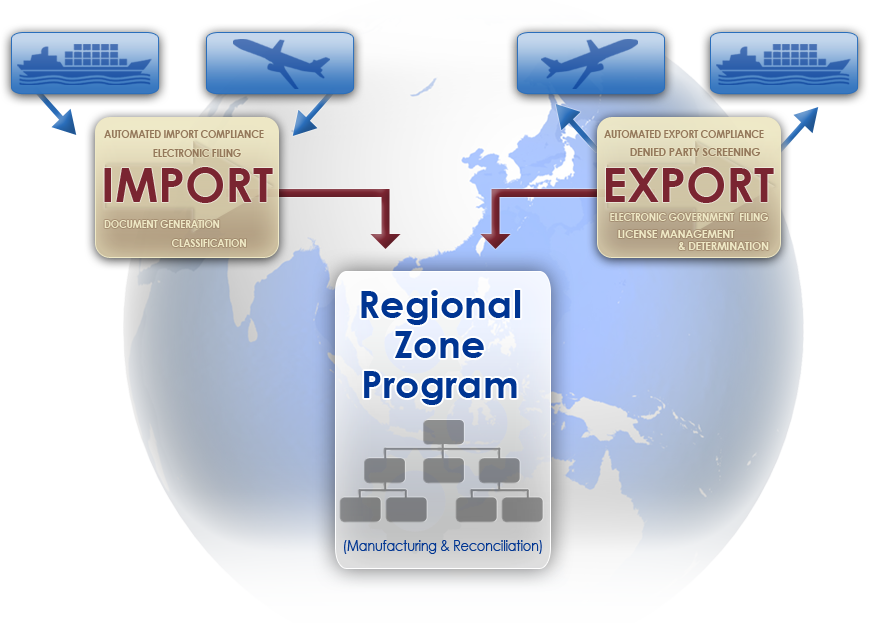 Thank You
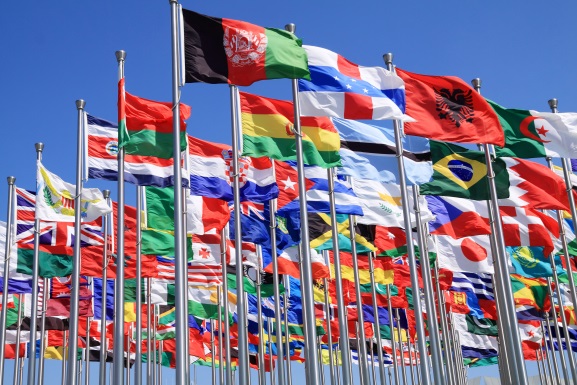 Thank YouGraciasMerciObrigado谢谢 (Xièxiè)ขอขอบคุณ (Khob khun krab)Mr. Clay PerryClay.Perry@IntegrationPoint.com+1 704 576 3678ext. 1132